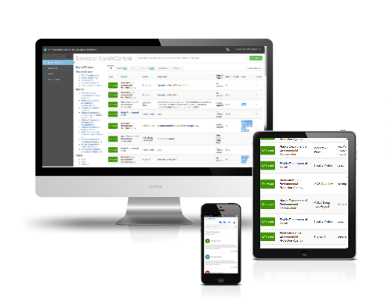 E-Enterprise Community Inventory Platform
The E-Enterprise Community Inventory Platform is an  online community  and  living project inventory  for State, Local, Tribal, and Federal environmental agencies and their employees across the US.
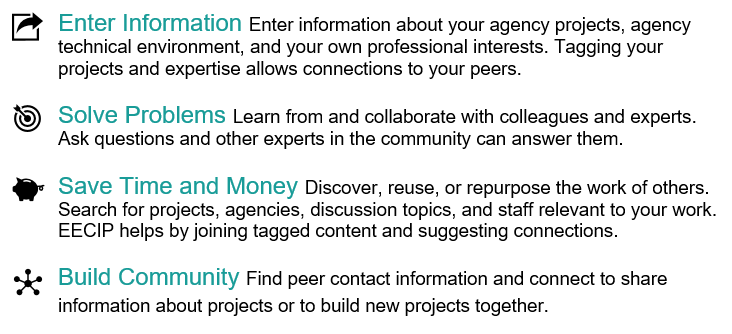 EECIP Steering Group Members
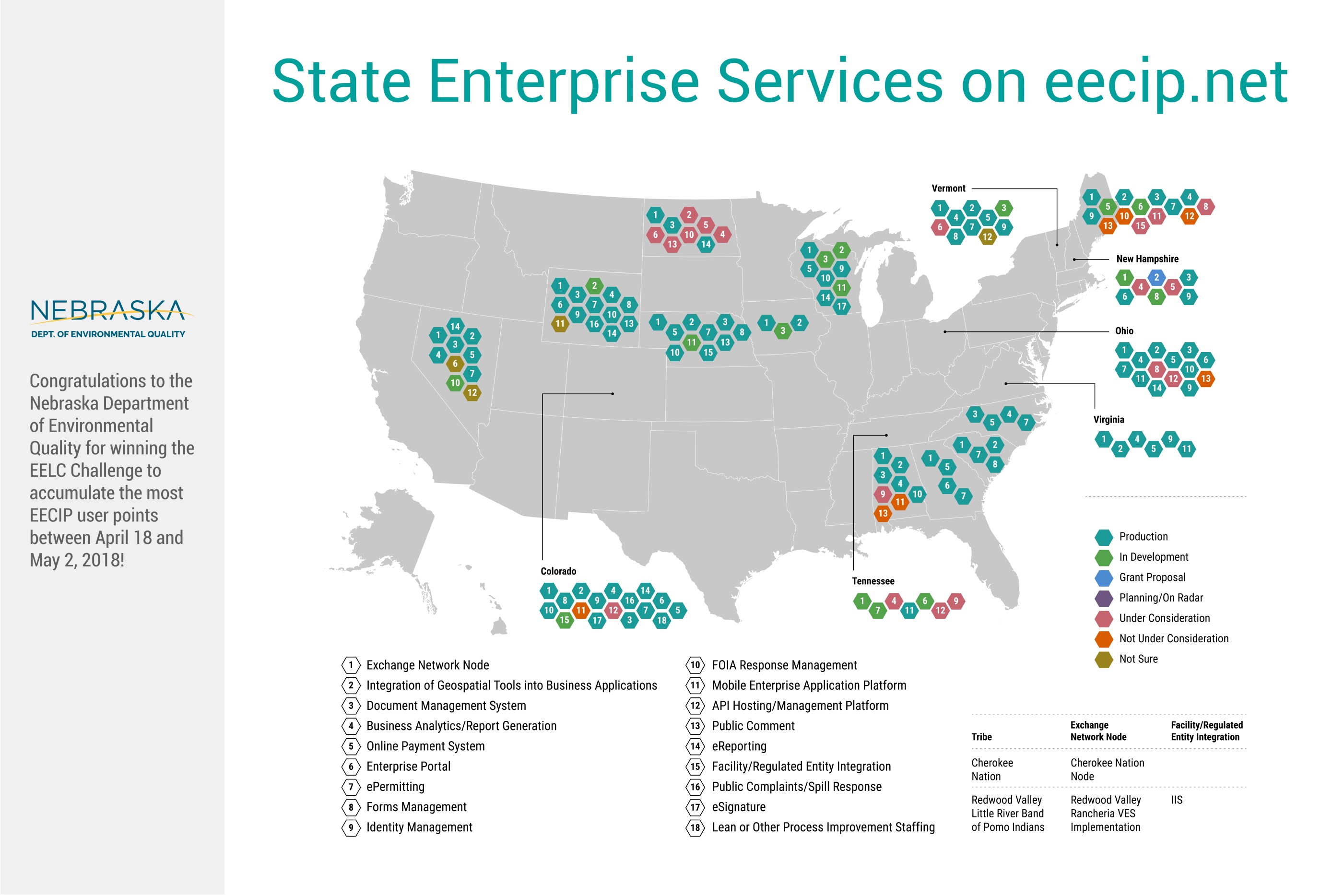